Российский государственный педагогический
Университет им. А.И. Герцена
факультет безопасности жизнедеятельности

Научно-практический семинар:
«Проектная деятельность школьников как условие реализации задач ФГОС
По воспитанию и развитию обучающихся»


Доклад по теме:
«Организация проектной деятельности обучающихся  11 классов при изучении предмета ОБЖ  по теме: «Чрезвычайные ситуации природного и техногенного характера»


Докладчик: 
Фатеев Дмитрий Геннадьевич, 
преподаватель-организатор  ОБЖ  ГБОУ СОШ № 539 
Кировского района Санкт-Петербурга


Санкт-Петербург
2022
Цель доклада: указать основные подходы к организации и планированию проектной деятельности обучающихся;  основные технологии организации проектирования;   подходы к оценке проектной деятельности обучающихся 11 класса по теме курса ОБЖ «ЧС природного и техногенного характера».

Предмет: планирование и организация проектной деятельности обучающихся 11 класса по теме курса ОБЖ «ЧС природного и техногенного характера».

Объект: организация проектной деятельности обучающихся.

Место реализации: ГБОУ СОШ № 539 Кировского района Санкт-Петербурга.

Субъекты деятельности: преподаватель-организатор ОБЖ; обучающиеся 11 класса (25 человек).
Задачи:

-	Определить предметное содержание курса ОБЖ, изучаемое в рамках проектной деятельности обучающихся 11 класса по теме курса ОБЖ «ЧС природного и техногенного характера»;

-	Создание проблемного поля (проблемной ситуации) проектной деятельности;

-	Организация планирования деятельности обучающихся;

-	Организация проектно-исследовательской работы обучающихся 11 класса по теме курса ОБЖ «ЧС природного и техногенного характера»;

Определение основных подходов к оценке проектной деятельности обучающихся.

Условия для организации работы: учебный класс, персональный компьютер с доступом в информационно-телекоммуникационную сеть «Интернет», принтер, USB-флеш-накопитель, проектор с экраном.
I.Подготовительный этап: 
Анализ новостей и сбор информации о ЧС природного и техногенного характера, происшедших в России и мире в период с 15.06.21 по 15.08.21.
Анализ программы курса ОБЖ по теме «ЧС природного и техногенного характера», внесение корректировок в рабочую программу курса ОБЖ для 11 класса.
Вычленение ЧС происшедших с 15.06.21 по 15.08.21 по разнородности, классификации, месту, событию (возможны и в нашем регионе), последствиях и т.п.
15.08.21-20.08.21 Формирование окончательного списка происшествий, с указанием даты события и заголовка новостей. (Приложение №1)
21-23.08.21 корректировка рабочей программы по учебному предмету ОБЖ 11 класс, в части первого вводного урока, с обозначением выбора ЧС по теме проектной деятельности; критериев оценки проектной деятельности обучающихся.
23-25.08.21 утверждение рабочей программы по учебному предмету ОБЖ 11 класс
Список происшествий, с указанием даты события и заголовка новостей.                                                       Приложение №1
1.	24.06. Экстремальная засуха в РФ (Башкирия, Курганская и др.).
2.	28.06. Супер Ливень в Москве.
3.	17.06. Потоп в Ялте и Керчи.
4.	28.06. Пожар и взрыв в Лондоне.           5.	20-23.06. Ураган в Чехии.
6.	25-26.06. Паводок на Дальнем Востоке
7.	22.06. Пожар в многоэтажном доме от удара молнии в пригородном микрорайоне «Залесье» Челябинска.
8.	22-25.06 Жара в Москве и Санкт-Петербурге. 30.06. Жара в Канаде (+49С 230 погибших).
9.	02.07. Снег на Чукотке.
10.	02.07. Дожди в Татарстане.
11.	02.07. Лесные пожары в Якутии.
12.	04.07. Ураган Эльза.
13.	04.07. Оползень в Японии.
14.	14.06.21. Пожар на АЗС в Новосибирске.
15.	06.07. Режим «черного неба» в Красноярске.
16.	06.07. Взрыв на заводе биотоплива в Чехии.
17.	06.07. Крушение АН-26 на Камчатке.
18.	09.07. Лесные пожары в Челябинской области, пострадали пять населенных пунктов.
19.	13.07. Взрыв в гостинице Геленджика. 
20.	13.07. Драка эмигрантов в Москве более 100 человек.
21.	15.07. Лесные пожары в ЛО, г.Сосновый бор в смоге.
22.	15.07. Потоп в Европе, есть погибшие.
23.	15.07. Массовые беспорядки в ЮАР, погромы, грабежи и поджоги.
24.	15.07. В Саратове грузовик сорвался с моста и врезался в газопровод.
25.	Тропические дожди в Китае, тайфун « Чемпака» (провинция Джин-Джоу и Хенань- потоп в метро).
26.	23.07. В Калининграде опасные течения воды (седуны), есть погибшие.
27.	13.06 Конфликт цыган в селе Чемодановка под Пензой.
28.	В провинции Новицино Минской области медведь пугает местных жителей.
29.	12.08. Крушение вертолета на Камчатке, озеро Курильское.
30.	13.08. Взрыв автобуса в Воронеже.
II. этап организации проектной деятельности обучающихся 11 класса: 

Первый урок по календарно тематическому планированию «Вводный урок».
Во второй части урока, вывод на экран ЧС происшедшие за лето, обсуждение их, выяснение заинтересованности обучающегося о конкретном происшествии (создание проблемного поля). 
Выбор обучающимися (25 человек) заинтересовавших их ЧС (30 происшествий).

III.этап Организация работы с обучающимися по планированию проектной деятельности.
Предоставление доступа обучающимся к дидактическим материалам, требованиям к планированию и этапам отчета о проделанной работе, форме согласования темы, бланкам отчетности. (Приложение №2)
Дидактический материал, бланки отчетности размещены в папке «Проекты по ОБЖ 11 класс» на рабочем столе персонального компьютера, в учебном классе, закрепленном за обучающимися 11 класса. С классным руководителем 11 класса, ответственным за имущество кабинета, достигнута договоренность о предоставлении доступа обучающимся к указанной папке.
Установлен график консультаций: по личному согласованию или в часы проведения консультаций преподавателя-организатора ОБЖ (четверг с 15 до 16 часов, кабинет ОБЖ).
Приложение №2
Предоставление доступа обучающимся к дидактическим материалам:
Методические рекомендации, образцы проектов представлены обучающимся в виде документов в формате word в папке «проекты по ОБЖ» на персональном компьютере класса.
Требованиям к планированию и этапам отчета о проделанной работе представлены в виде таблицы:
Приложение №2
Форма согласования темы проекта:
Индивидуальный план выполнения проекта.
Фамилия, имя, отчество обучающегося
Класс         Тема:
IV. Этап. Осуществление проектной деятельности обучающихся. Контроль и консультации. 
Самостоятельная формулировка темы проекта, ее согласование. Формулирование целей и задач проекта, определение последовательности и сроков этапов работ, самостоятельная работа, оформление проектной работы на бумажном носителе, в виде презентации и видеоролика, памятки по действиям в подобной ЧС. 

V.этап.Определение основных подходов к оценке проектной деятельности обучающихся.
Работа над проектом (выставлял оценки в электронный журнал, добавив в строку контроль- «домашнее сочинение»):
- Актуальность проекта (количество подобных ЧС в последнее время и возможность столкновения с ними в нашей повседневной жизни);
- Самостоятельность (уровень самостоятельной работы, планирование и выполнение всех этапов проектной деятельности);
- Проблемность (наличие и характер проблемы в проектной деятельности, умение формулировать проблему, проблемную ситуацию);
- Содержательность (уровень информативности, смысловой емкости проекта);
- Научность (соотношение изученного и представленного в проекте материала, а также методов работы с таковыми в данной научной области по исследуемой проблеме, использование конкретных научных терминов и возможность оперирования ими)
- Работа с информацией (уровень работы с информацией, способа поиска новой информации, способа подачи информации - от воспроизведения до анализа);
- Системность (способность рассматривать все явления, процессы в совокупности, выделять обобщенный способ действия и применять его при решении задач в работе);
- Коммуникативность.
Критерии оценивания оформления проектной работы на бумажном носителе. 
Критерии оценивания «продукта» проектной деятельности- презентации, памятки (выставлял оценки в электронный журнал, добавив в строку контроль- «домашнее задание»):
- Полнота реализации проектного замысла (уровень воплощения исходной цели, требований в полученном продукте, все ли задачи оказались решены);
- Социальная (практическая, теоретическая) значимость;
- Правильность и грамотность оформления (наличие титульного листа, оглавления, нумерации страниц, введения, заключения, словаря терминов, библиографии);
- Композиционная стройность, логичность изложения (единство, целостность, соподчинение отдельных частей текста, взаимозависимость, взаимодополнение текста и видеоряда, отражение в тексте причинно-следственных связей, наличие рассуждений и выводов);
VI.этап. Представление проекта к защите.
Критерии оценивания презентации проектной работы (выставлял оценки в электронный журнал, добавив в строку контроль- «работа на уроке»):
- Качество доклада (полнота представления работы, подходов, результатов; аргументированность и убежденность);
- Объем и глубина знаний по теме (эрудиция, наличие метапредметных связей);
- Полнота раскрытия выбранной темы при защите;
- Представление проекта (культура речи, манера, использование наглядных средств, чувство времени, импровизационное начало, держание внимания аудитории) ;
- Ответы на вопросы (полнота, аргументированность, логичность, убежденность, дружелюбие);
- Деловые и волевые качества докладчика (умение принять ответственное решение, готовность к дискуссии, доброжелательность, контактность);
- Правильно оформленная презентация
Лето 2021. Отбойные течения в Калининградской области
Выполнила Каменева Валерия, ученица 11 класса
Обзор ЧС
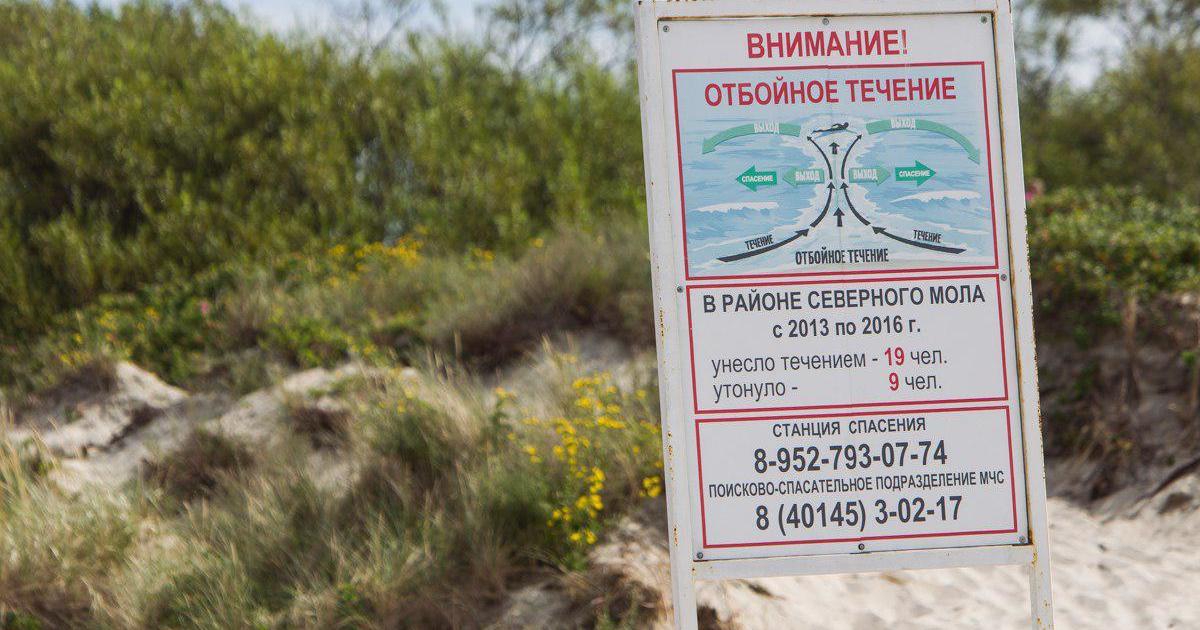 Только за один день (17 июля) в нескольких населённых пунктах утонули 5 человек.
23 июля в Зеленоградске утонул мужчина. В тот день купаться было запрещено.
Фото: ruwest.ru
Во всех вышеперечисленных случаях люди погибли из-за отбойного течения.
Отбойное течение (от англ. "rip current") -
один из видов морских прибрежных течений, направленное под прямым углом от берега к морю.
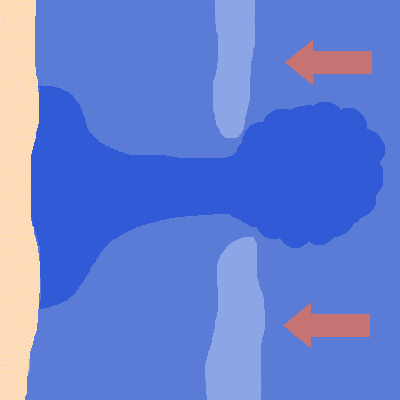 Другие названия: разрывное течение (волна), рип, тягун, отбойная волна
Признаки отбойного течения:
Разрыв в общей структуре приливных волн
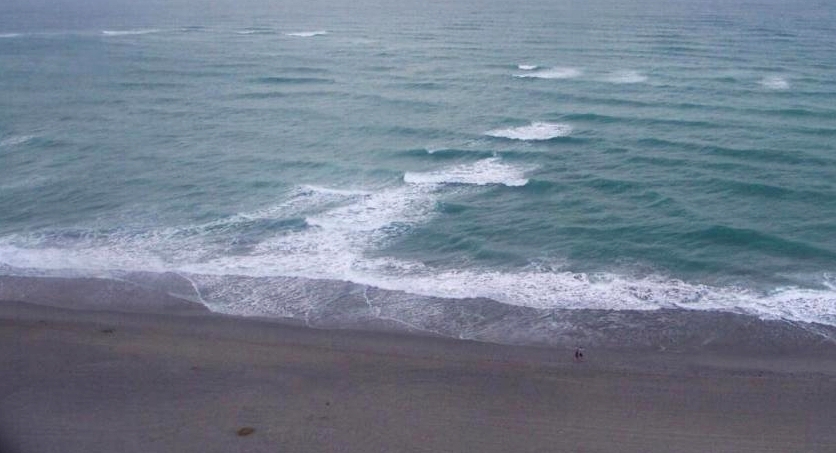 Видна «река», уходящая в море перпендикулярно берегу
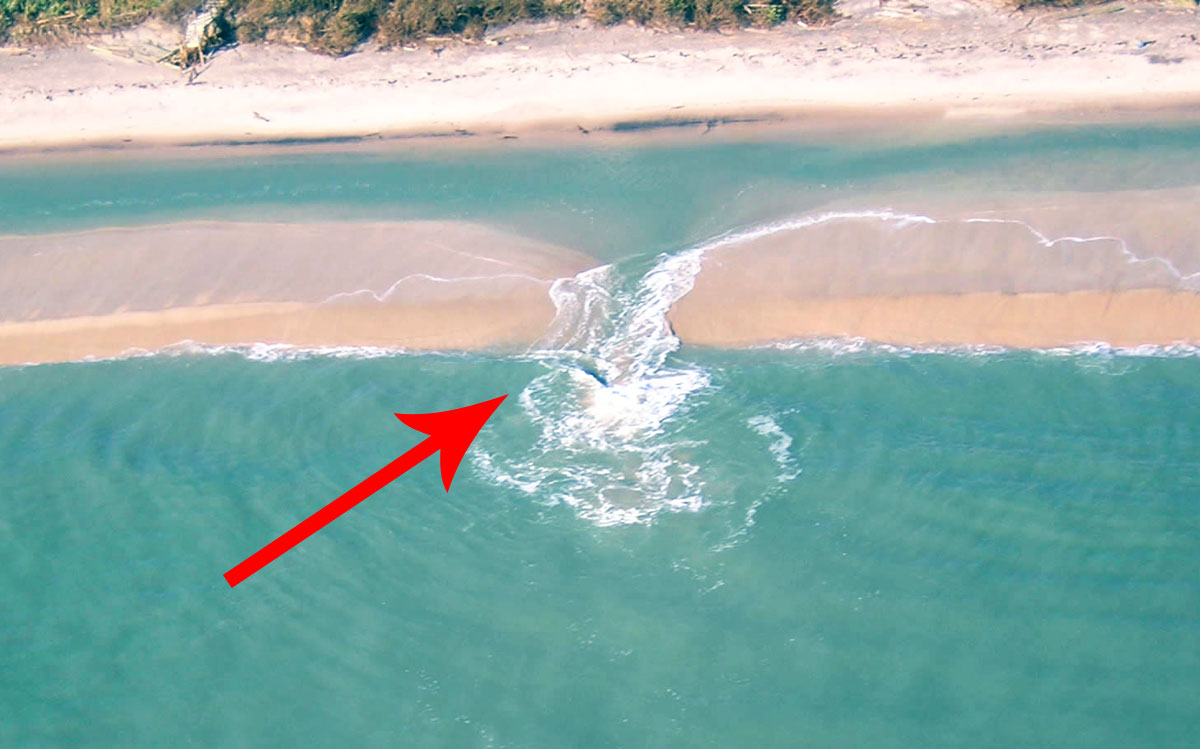 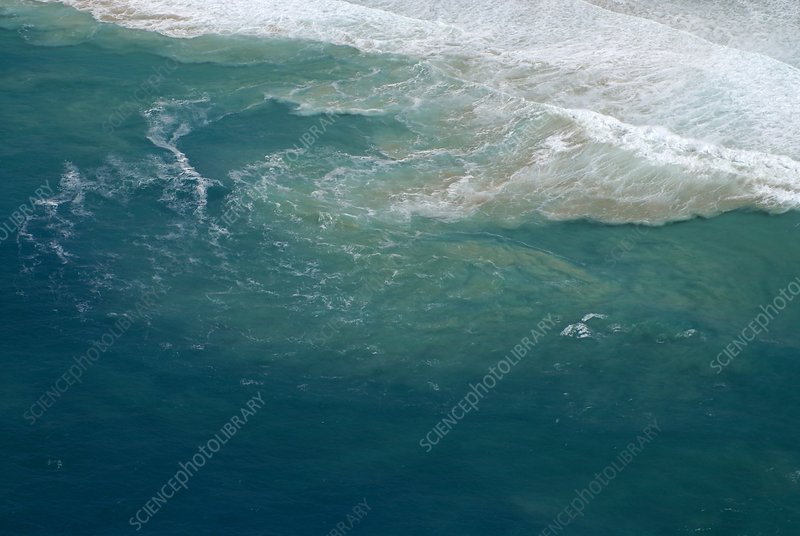 Участок воды отличается по цвету от остальной поверхности моря
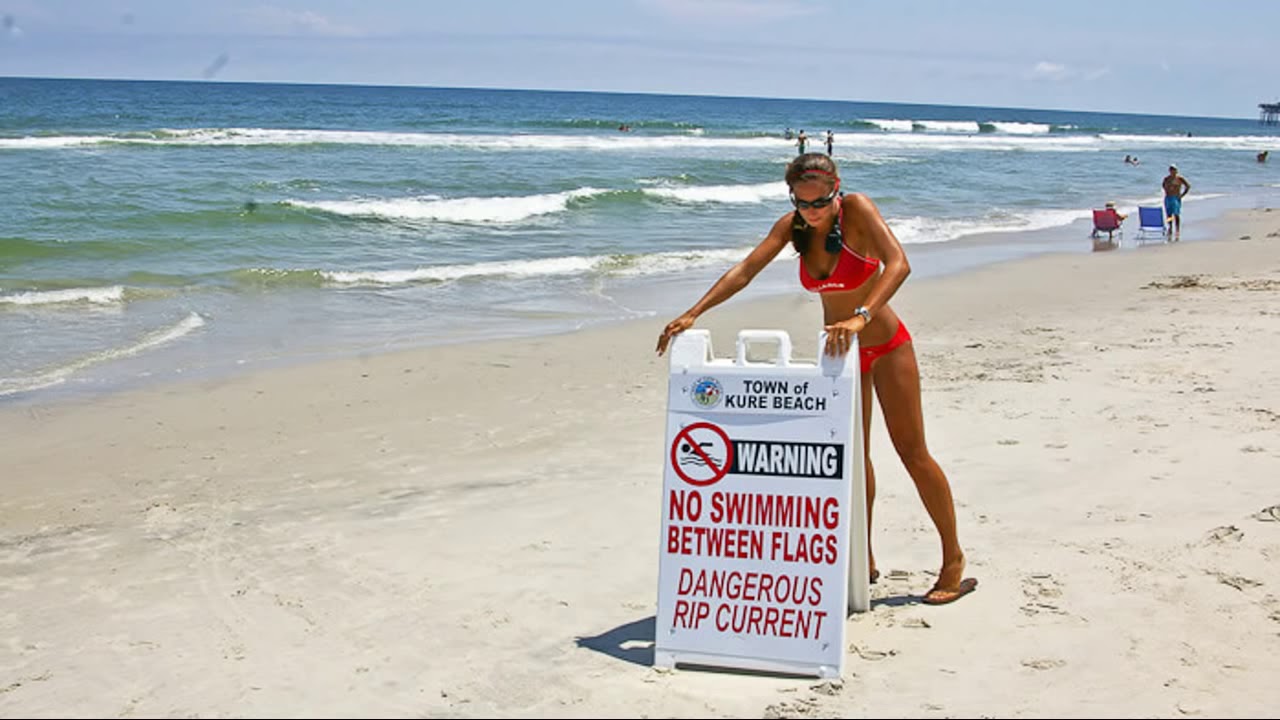 Обычно в местах появления разрывных волн установлены предупреждающие знаки
Если Вы попали в отбойное течение:
1.	Не паникуйте.
2.	Не сопротивляйтесь течению. Гребите не к берегу, а вдоль него. Если рип узкий (до 5 м), Вы легко из него выберетесь.
3.	Не расходуйте силы, если рип широкий и Вы понимаете, что выйти не получается. Расслабьтесь и позвольте течению нести Вас дальше.
4.	Когда отбойное течение ослабеет, проплывите ещё 50-100 м вдоль берега и только потом возвращайтесь к берегу.
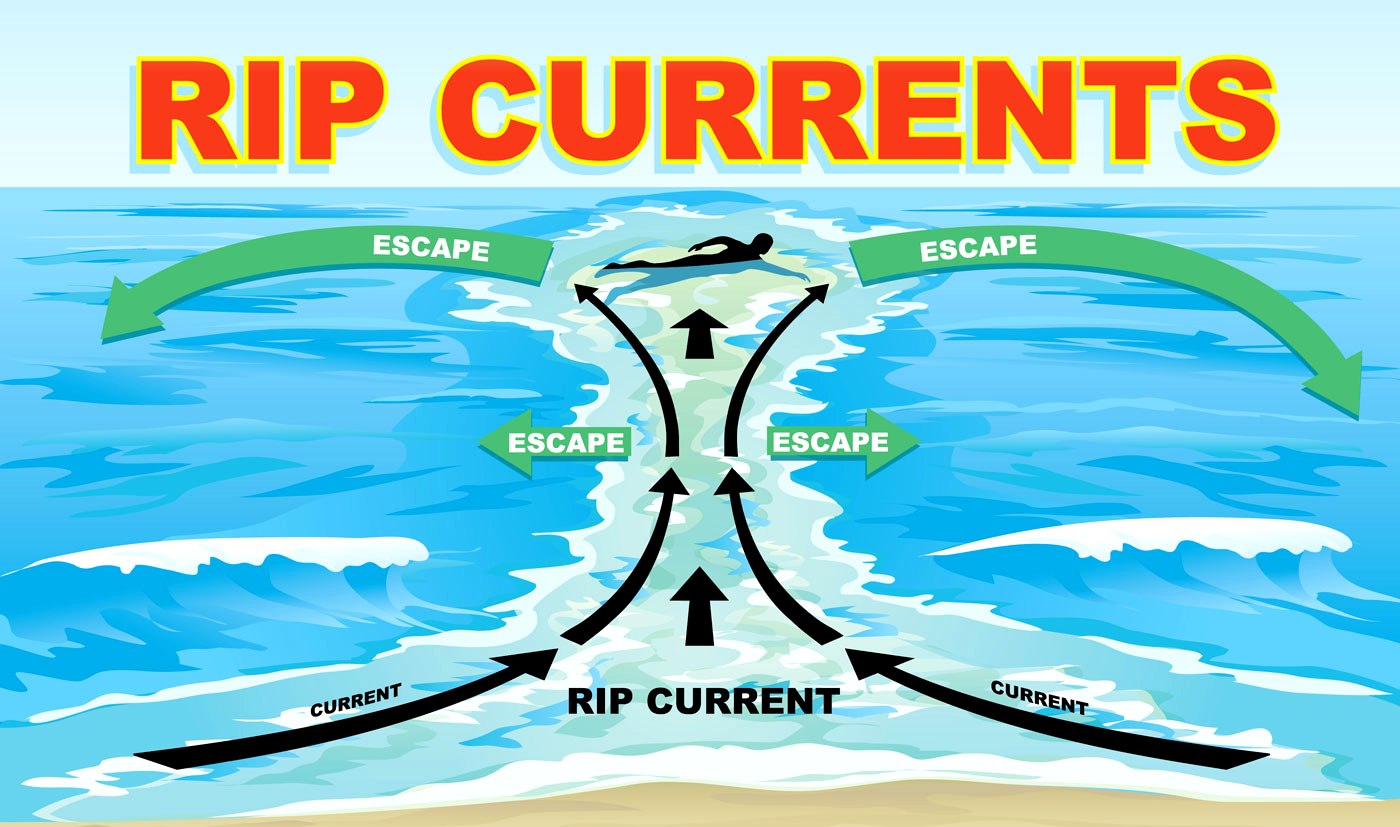 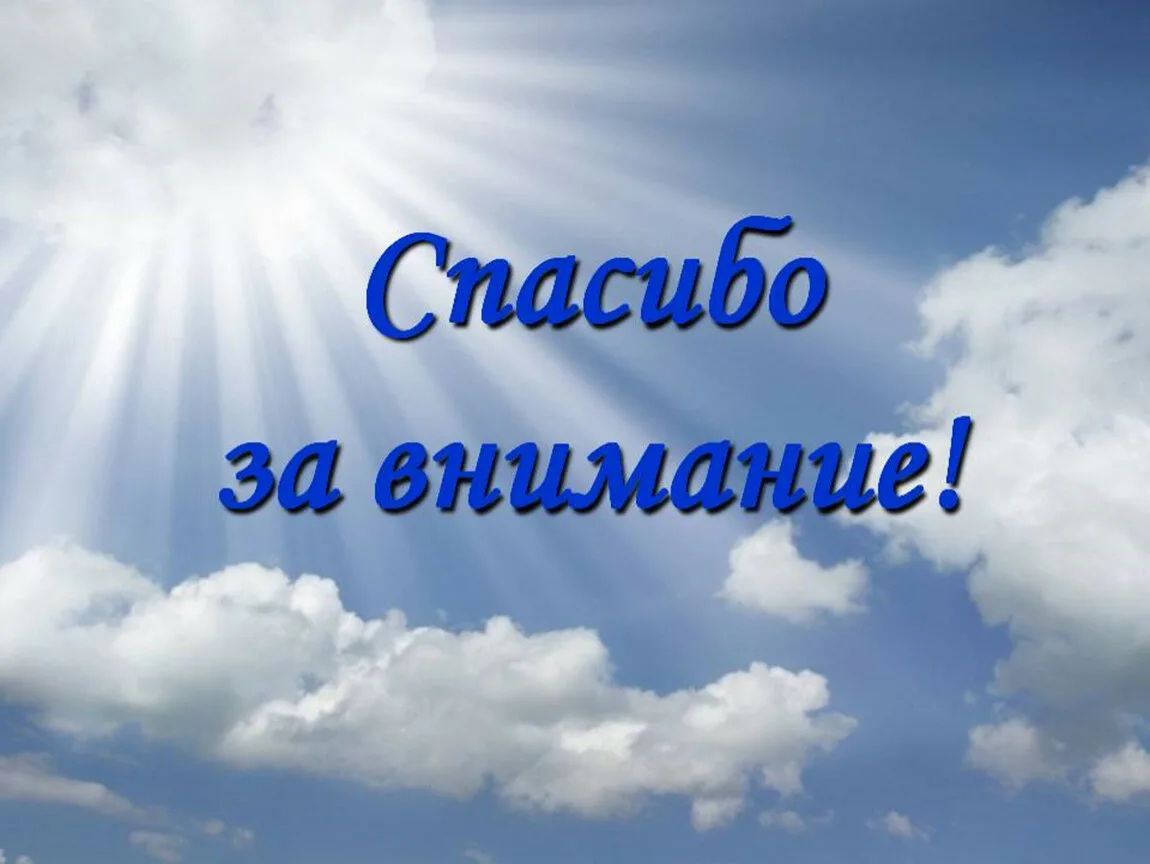